PRINCIPALES OF CYTOGENETICS
TOPIC-   APOMIXIS- evolutionary and genetic problems in crop with apomixis.
TO- Dr.K.KRISHNAM RAJU
FROM- RITWIK BISWAS
ROLL- 210805210013
GENETICS AND PLANT BREEDING
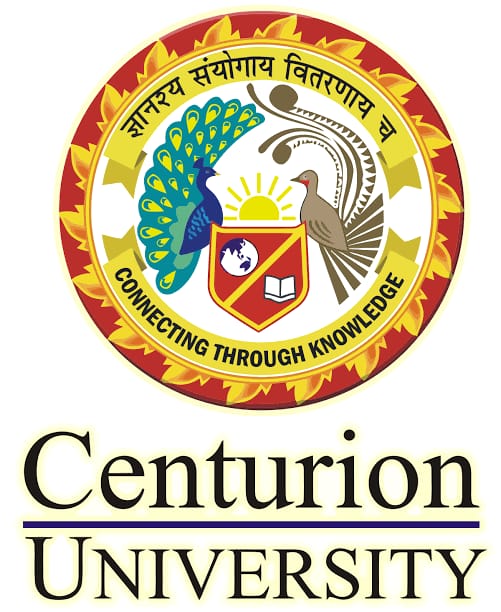 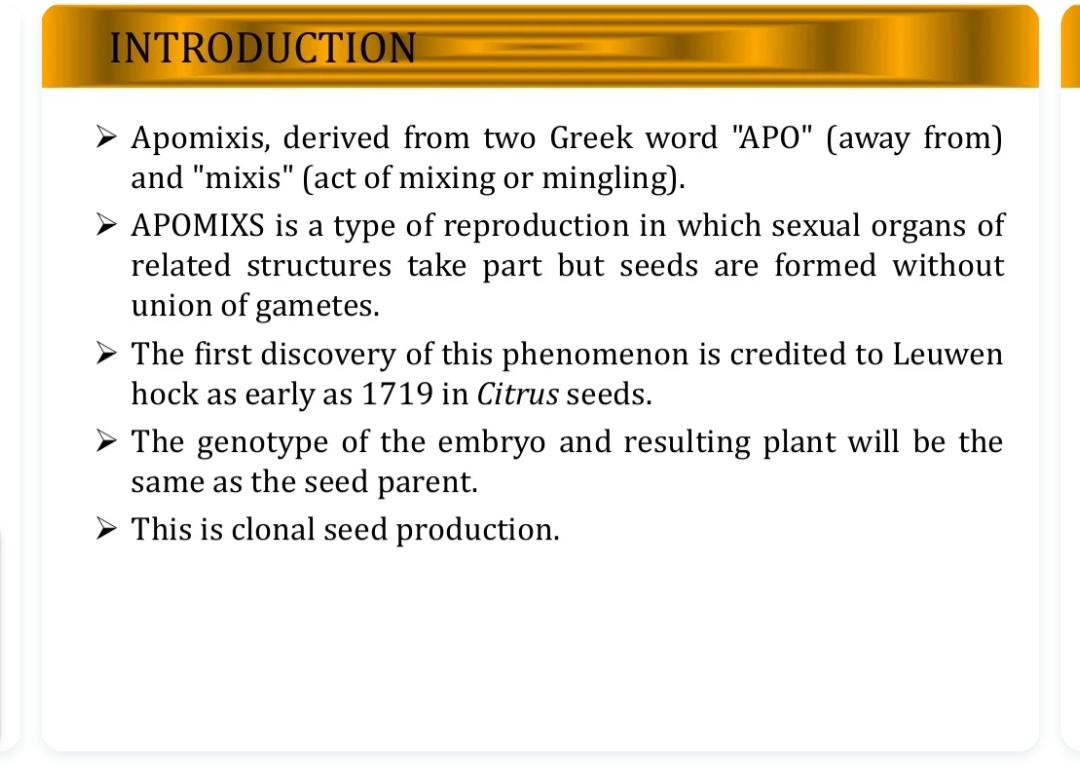